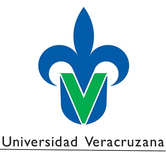 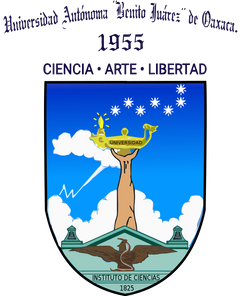 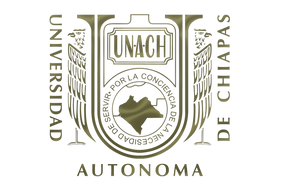 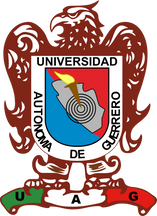 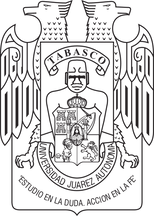 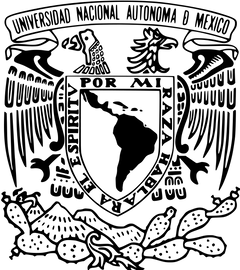 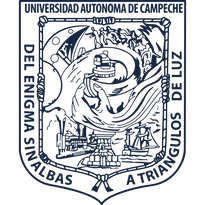 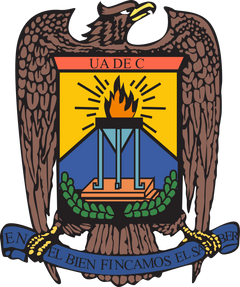 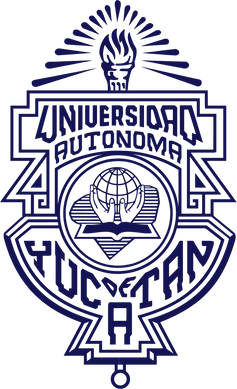 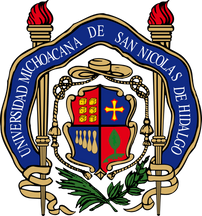 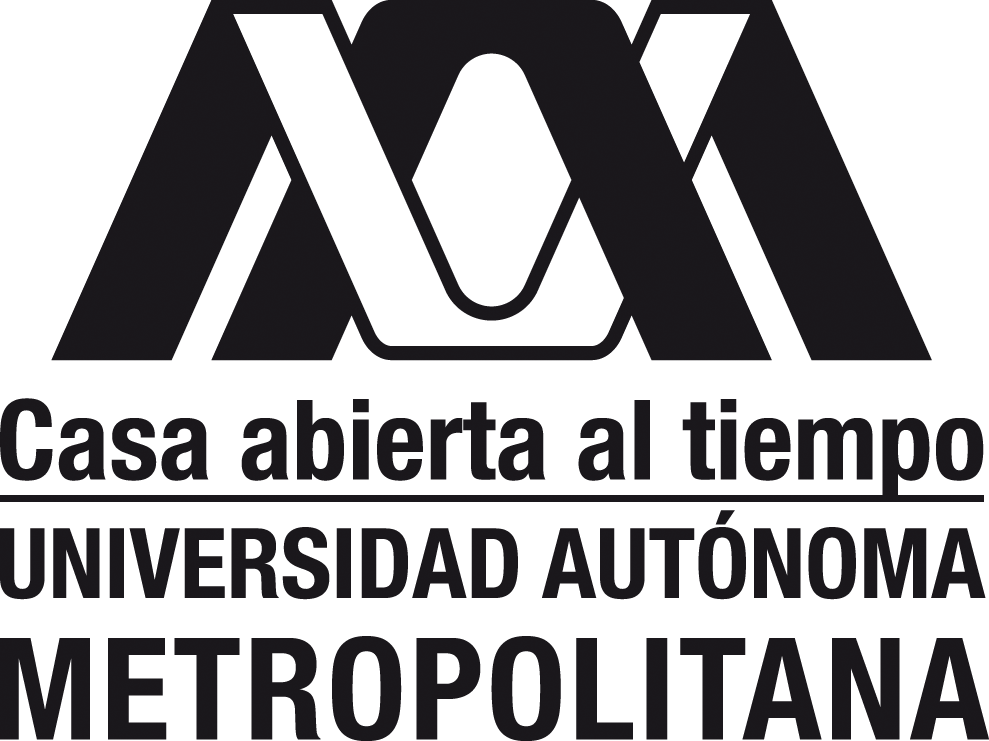 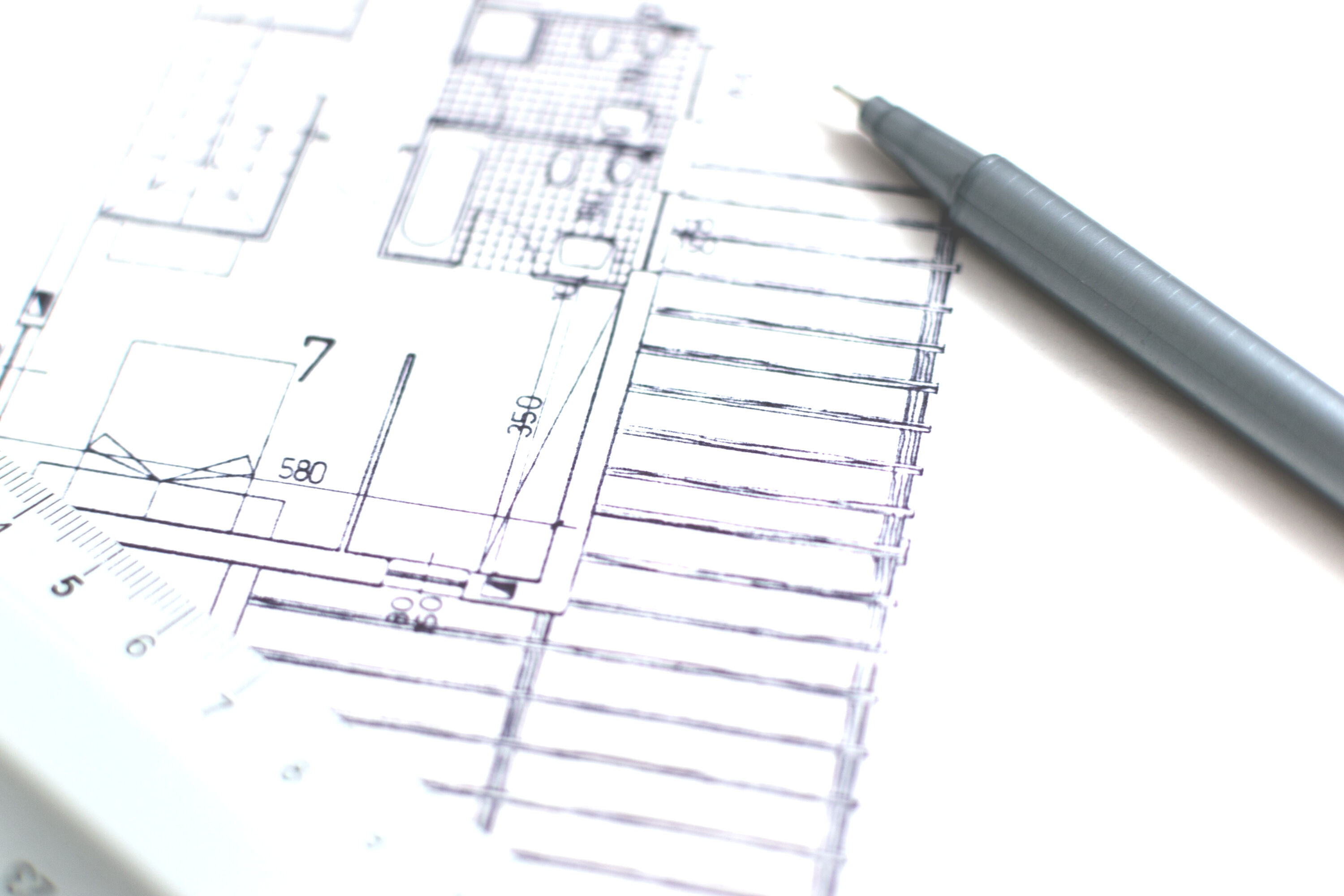 XIII CONGRESO INTERNACIONAL DE LA
RED DE VIVIENDA Y HÁBITAT SUSTENTABLE DE MÉXICO
“CONSTRUYENDO NORMAS PARA UNA VIVIENDA ADECUADA”
Mesa:
Nombre de la Ponencia
Integrantes:
Grado, Nombre(s) y Apellidos, SIN ABREVIATURAS
Institución de Educación Superior
Nombre del Cuerpo Académico
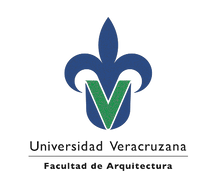 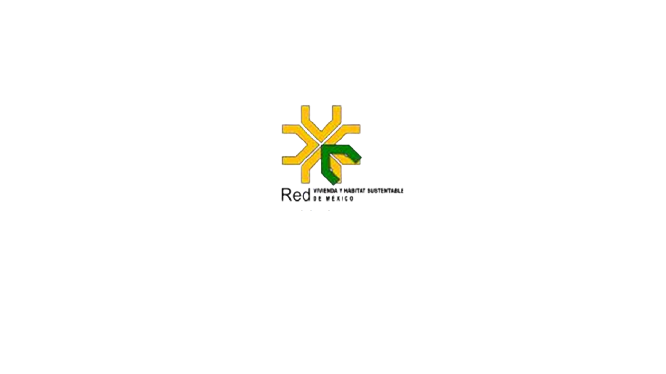 20 y 21 de abril 2023. Xalapa-Enríquez, Veracruz.
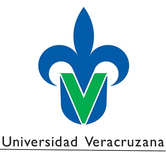 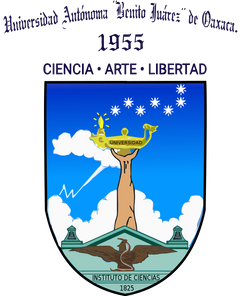 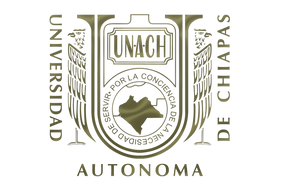 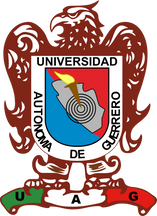 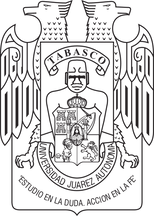 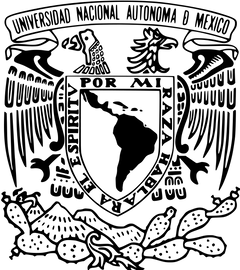 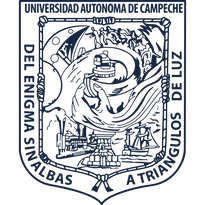 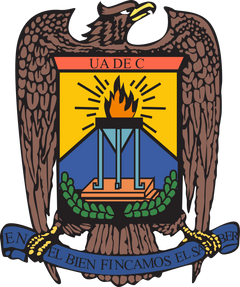 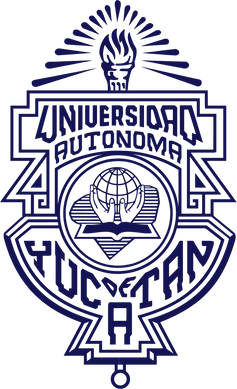 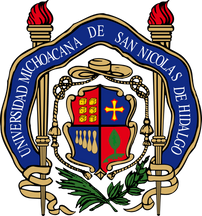 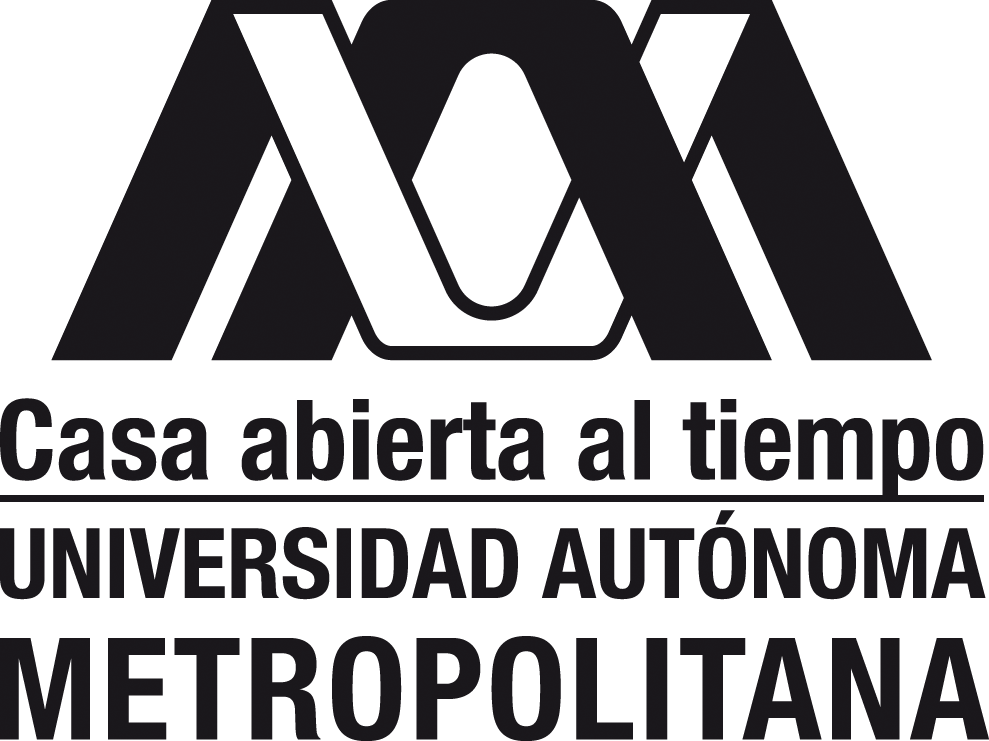 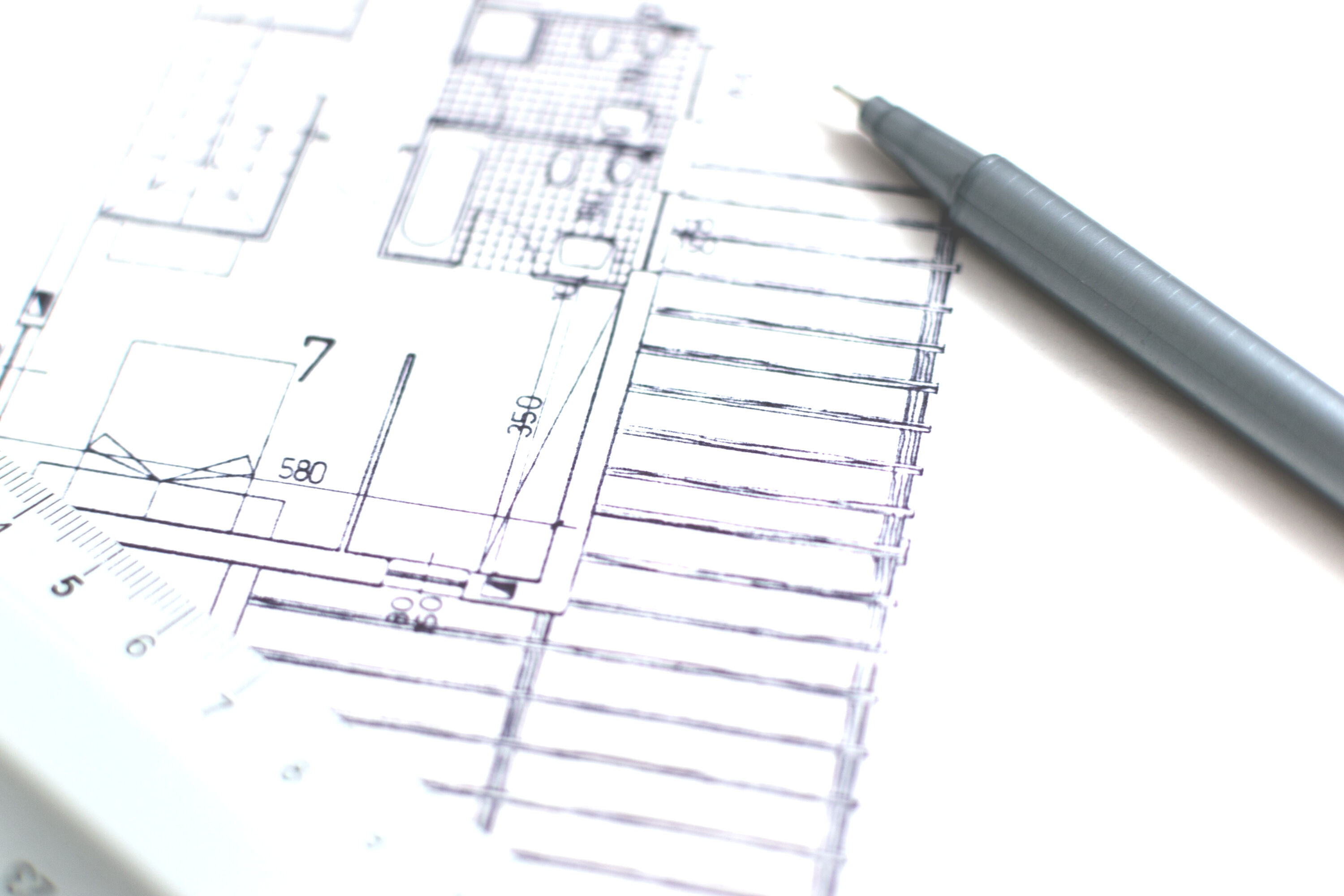 XIII CONGRESO INTERNACIONAL DE LA
RED DE VIVIENDA Y HÁBITAT SUSTENTABLE DE MÉXICO
“CONSTRUYENDO NORMAS PARA UNA VIVIENDA ADECUADA”
EJEMPLO
Mesa 2: Habitabilidad, disponibilidad de servicios, materiales e instalaciones.
Servicios básicos, materiales e instalaciones en la producción vigente de vivienda adecuada
Dra. Ma Guadalupe Noemi Uehara Guerrero, 
Dr. Juan Andrés Sánchez García
Mtro. Alfredo Cerqueda Méndez
Facultad de Arquitectura - Xalapa, Universidad Veracruzana
UVCA452 Arquitectura y Urbanismo para el Desarrollo
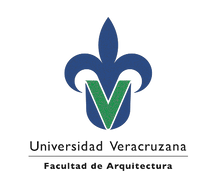 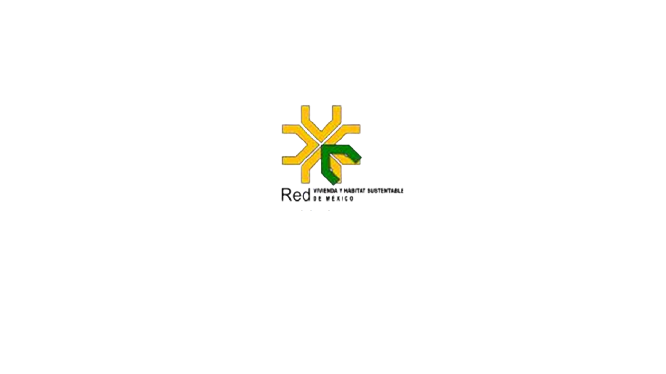 20 y 21 de abril 2023. Xalapa-Enríquez, Veracruz.
EL TIEMPO DISPONIBLE PARA EXPOSICIÓN SERÁ DE: 10 MINUTOS

POR LO QUE SE SUGIERE UN MÁXIMO DE 10 DIAPOSITIVAS

LA ESTRUCTURA SUGERIDA ES LA SIGUIENTE (puede ajustarse según el tema):

Introducción
Fundamentos teóricos
Metodología
Resultados
Conclusiones
XIII CONGRESO INTERNACIONAL DE LA RED DE VIVIENDA Y HÁBITAT SUSTENTABLE DE MÉXICO
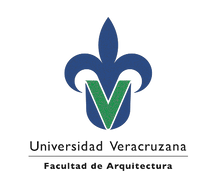 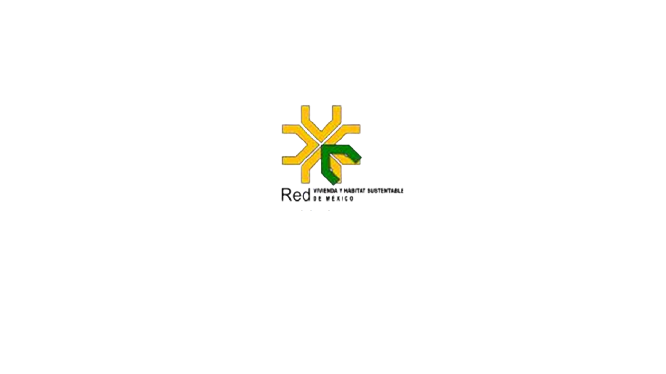 “CONSTRUYENDO NORMAS PARA UNA VIVIENDA ADECUADA”
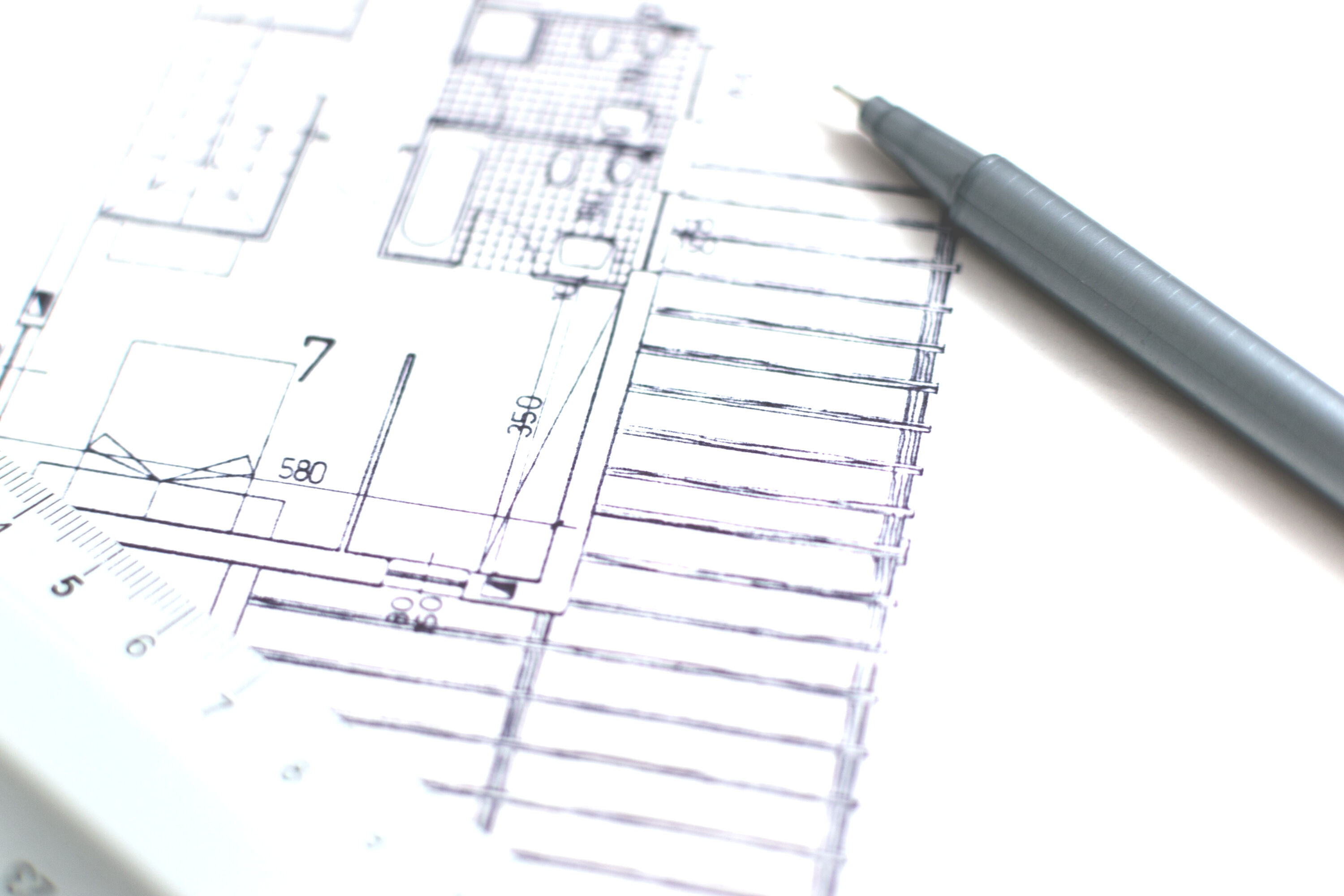 Introducción
Texto e imágenes
XIII CONGRESO INTERNACIONAL DE LA RED DE VIVIENDA Y HÁBITAT SUSTENTABLE DE MÉXICO
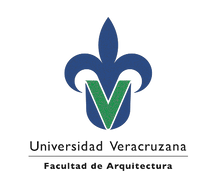 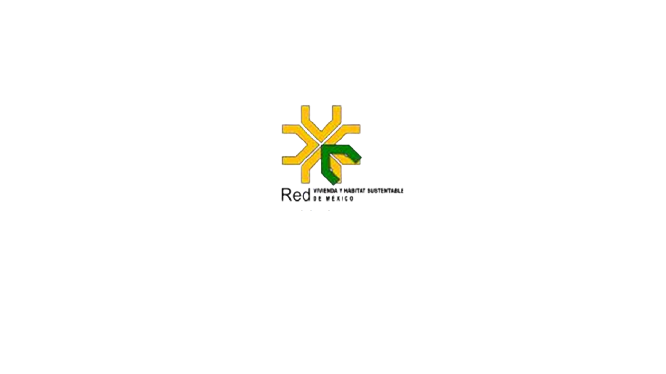 “CONSTRUYENDO NORMAS PARA UNA VIVIENDA ADECUADA”
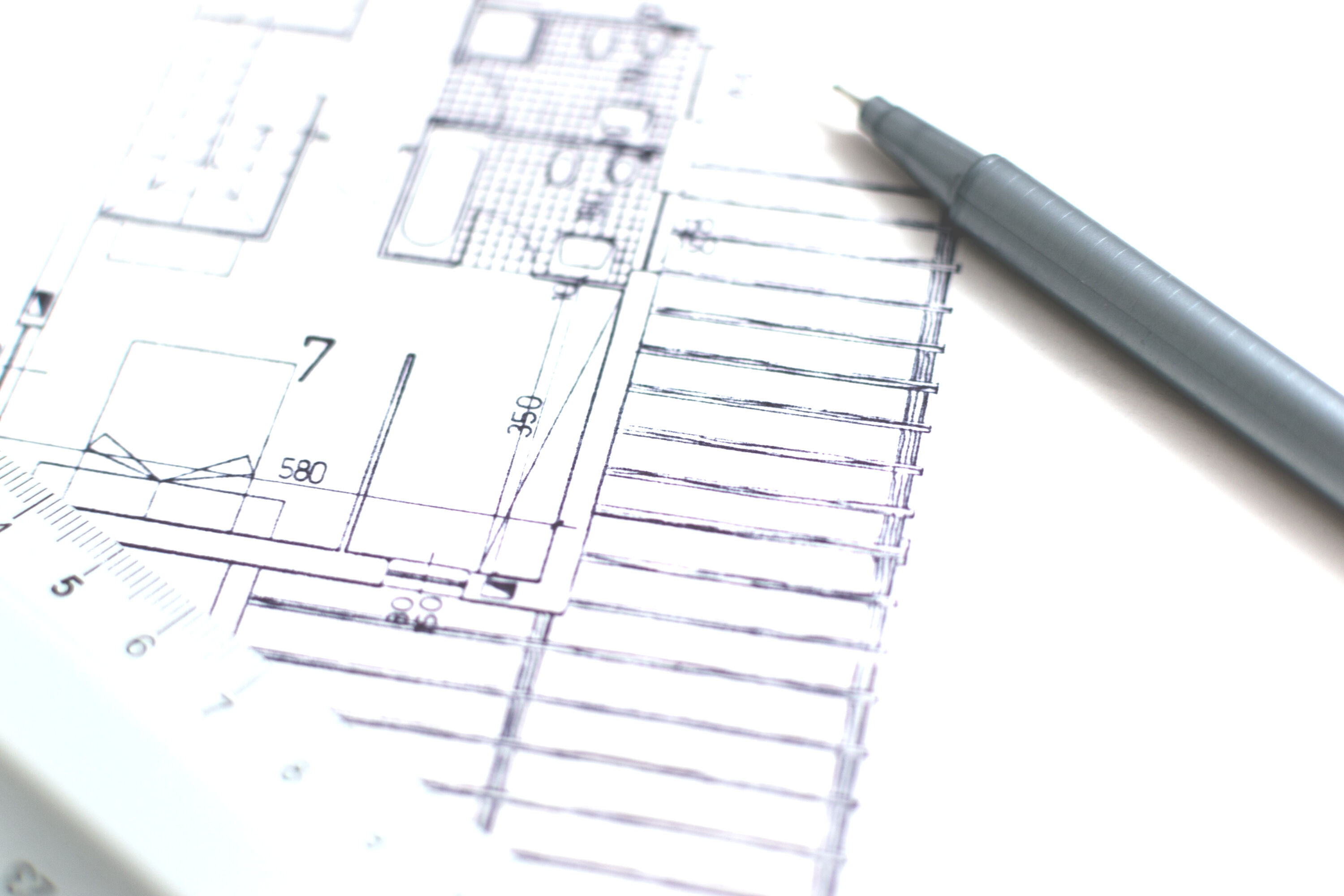 Fundamentos teóricos
Texto e imágenes
XIII CONGRESO INTERNACIONAL DE LA RED DE VIVIENDA Y HÁBITAT SUSTENTABLE DE MÉXICO
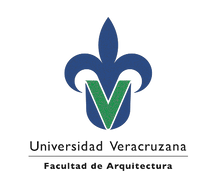 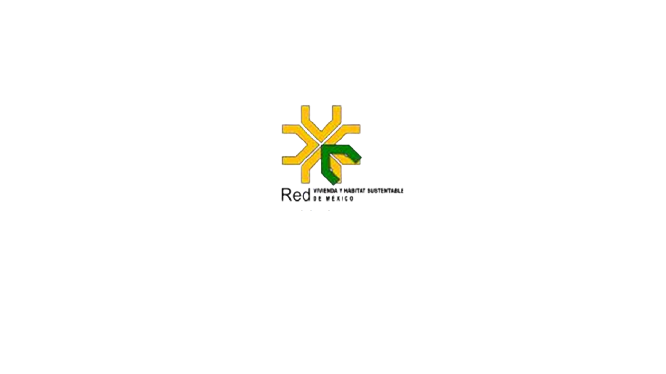 “CONSTRUYENDO NORMAS PARA UNA VIVIENDA ADECUADA”
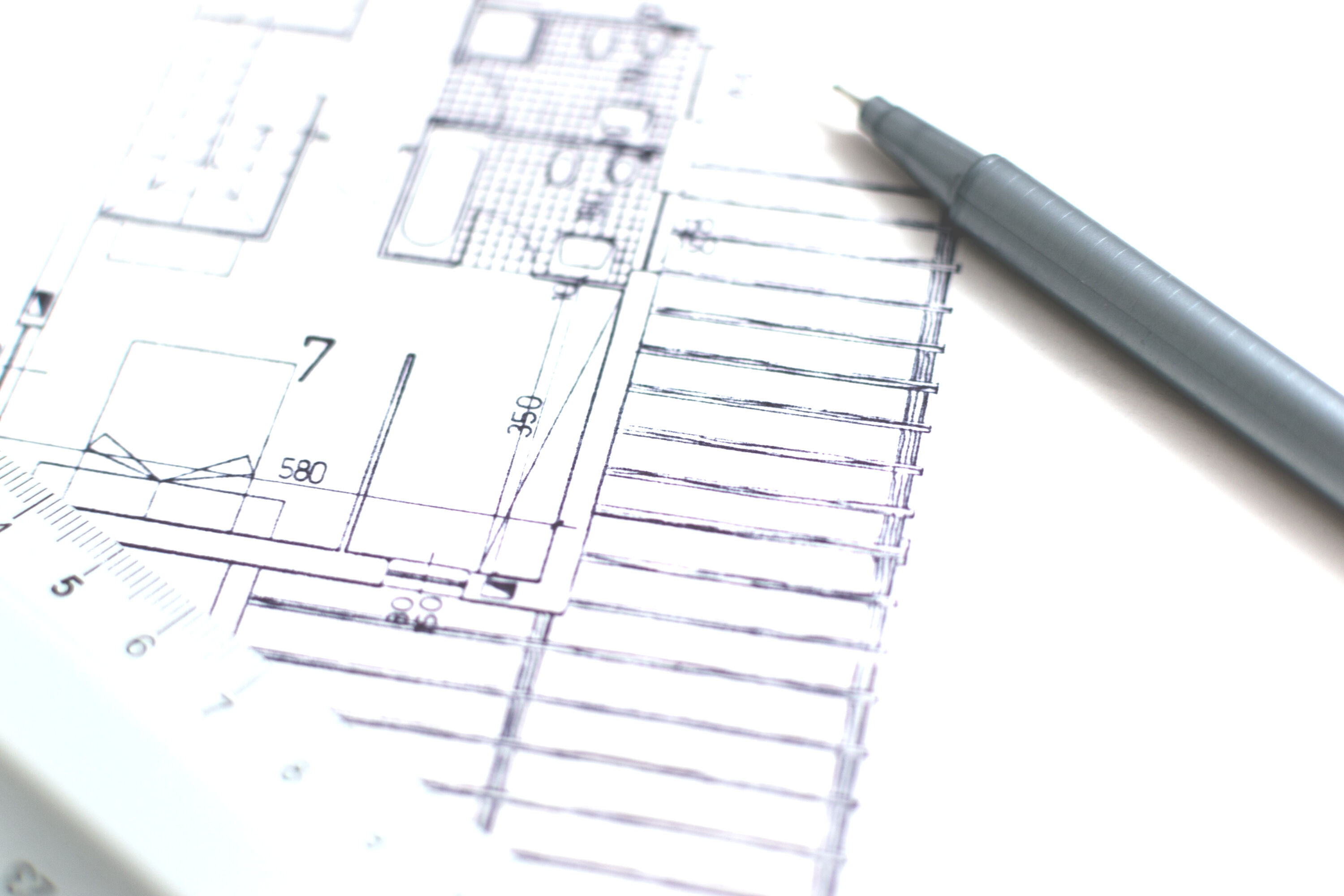 Metodología
Texto e imágenes
XIII CONGRESO INTERNACIONAL DE LA RED DE VIVIENDA Y HÁBITAT SUSTENTABLE DE MÉXICO
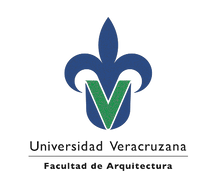 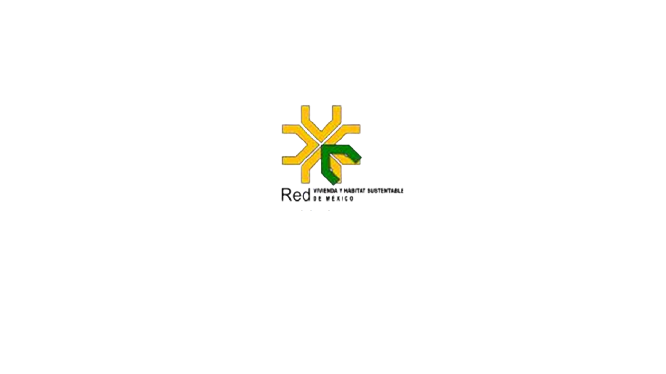 “CONSTRUYENDO NORMAS PARA UNA VIVIENDA ADECUADA”
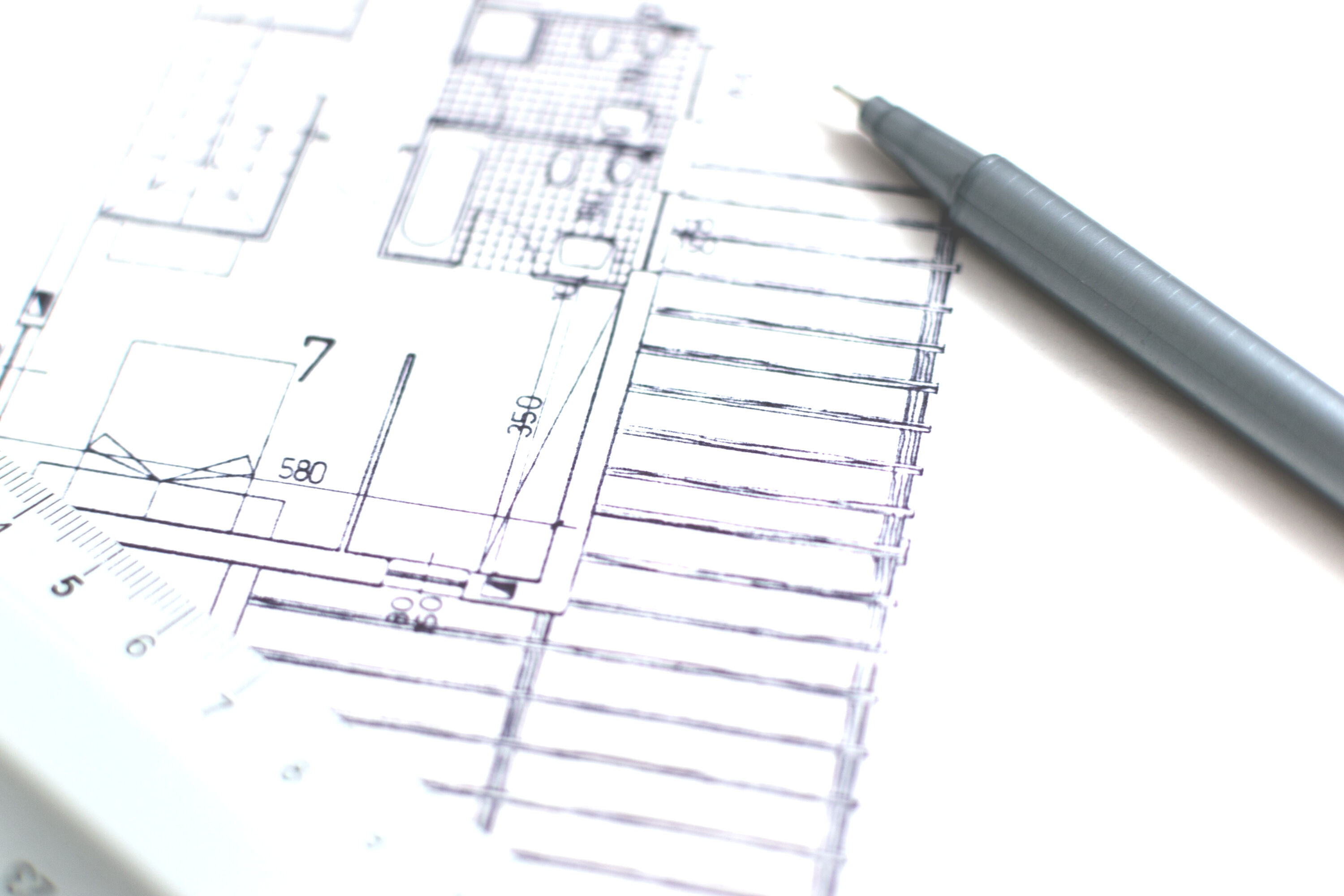 Resultados
Texto e imágenes
XIII CONGRESO INTERNACIONAL DE LA RED DE VIVIENDA Y HÁBITAT SUSTENTABLE DE MÉXICO
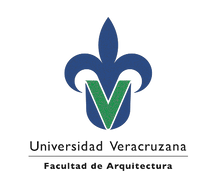 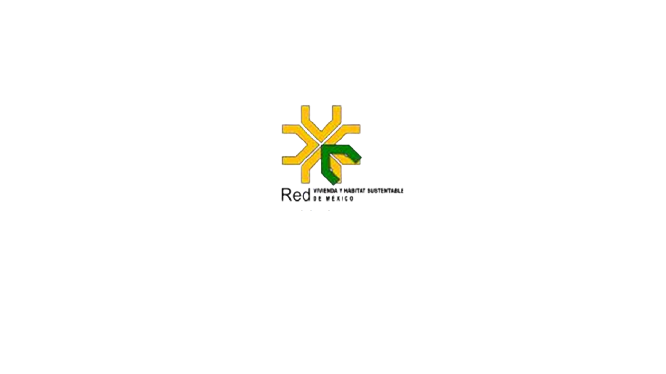 “CONSTRUYENDO NORMAS PARA UNA VIVIENDA ADECUADA”
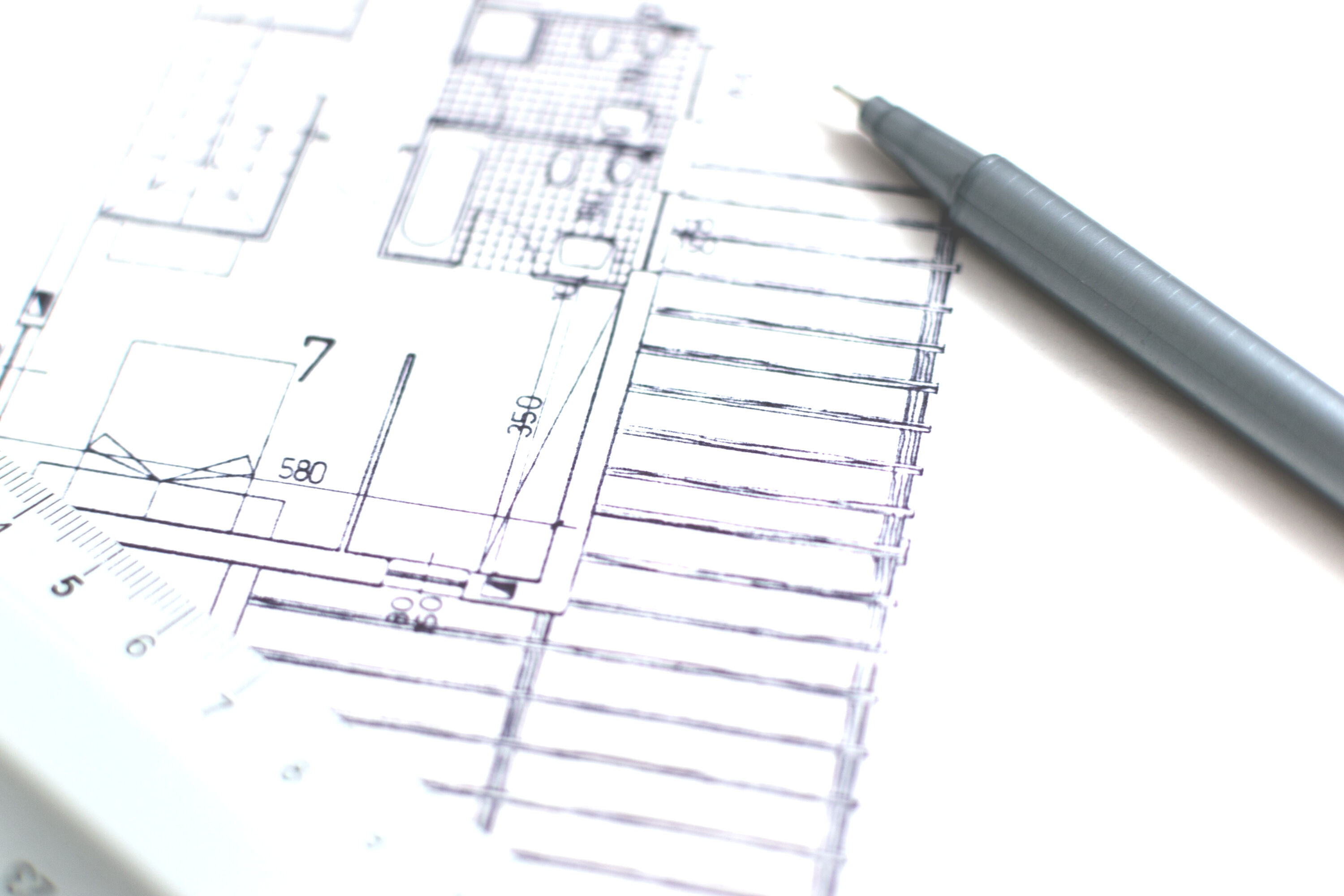 Conclusiones
Texto e imágenes
XIII CONGRESO INTERNACIONAL DE LA RED DE VIVIENDA Y HÁBITAT SUSTENTABLE DE MÉXICO
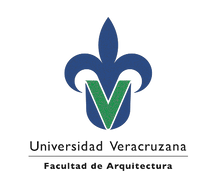 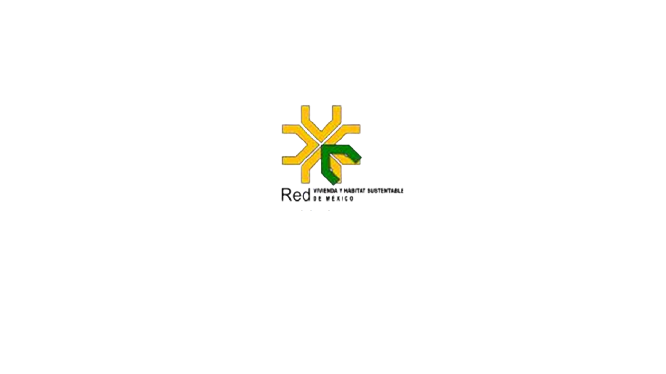 “CONSTRUYENDO NORMAS PARA UNA VIVIENDA ADECUADA”
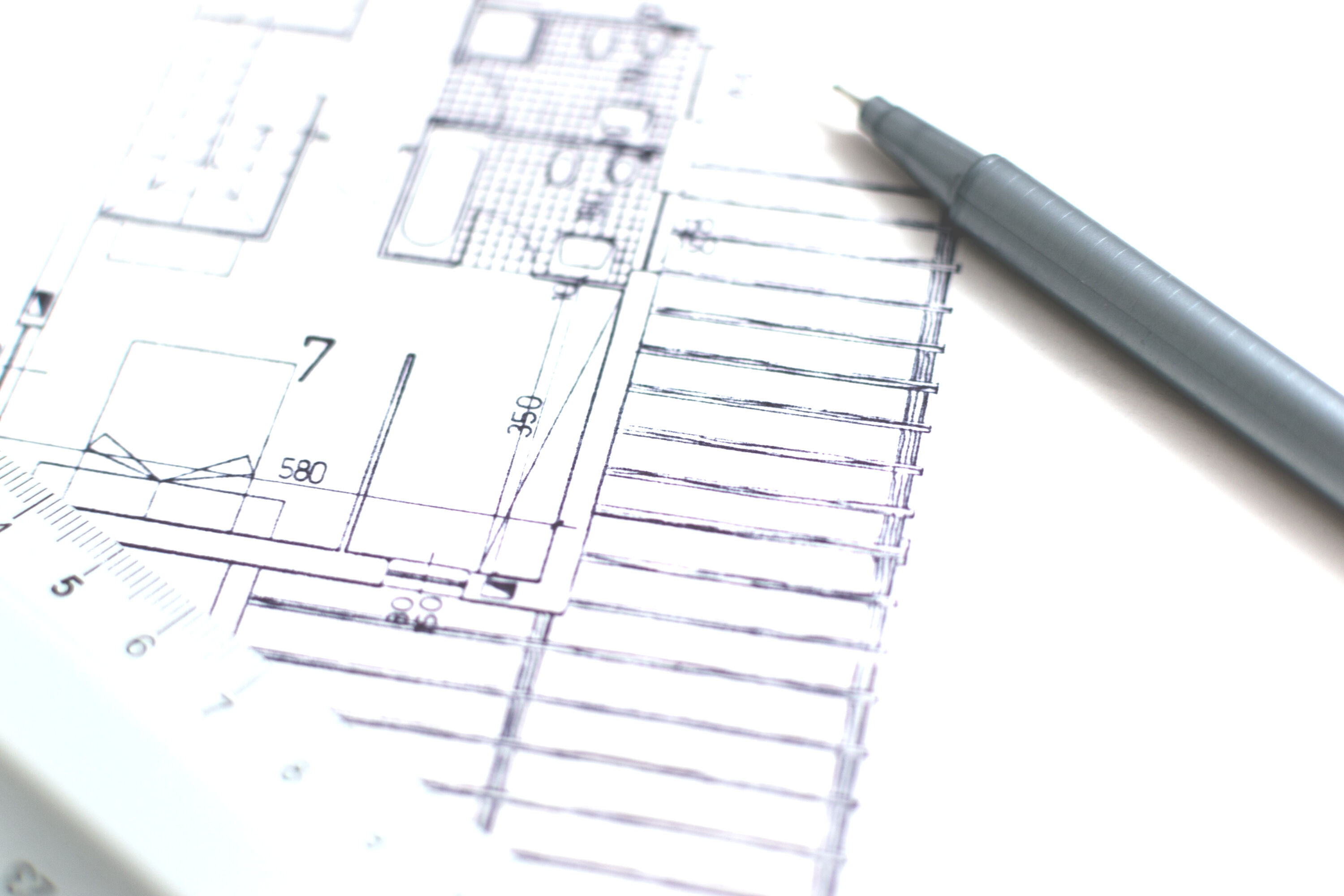 Correo(s) de contacto:
XIII CONGRESO INTERNACIONAL DE LA RED DE VIVIENDA Y HÁBITAT SUSTENTABLE DE MÉXICO
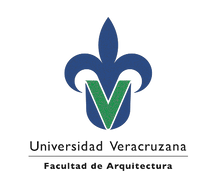 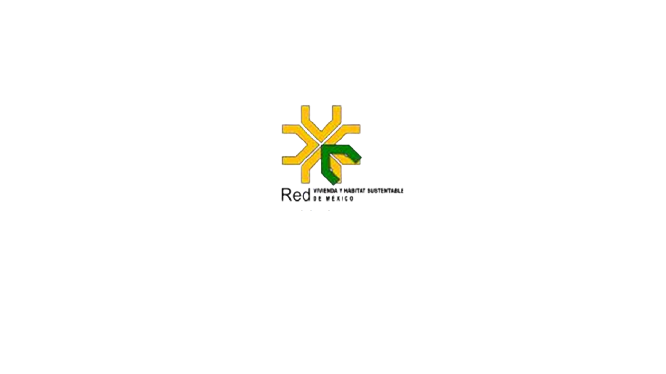 “CONSTRUYENDO NORMAS PARA UNA VIVIENDA ADECUADA”